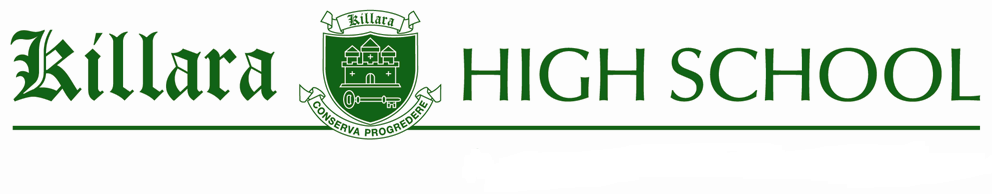 Student Leadership Nomination2017-18Years 7 - 10
Why nominate?
Become more self-aware
Improve decision making skills
Help others
Build relationships
Develop self confidence
Improve school culture
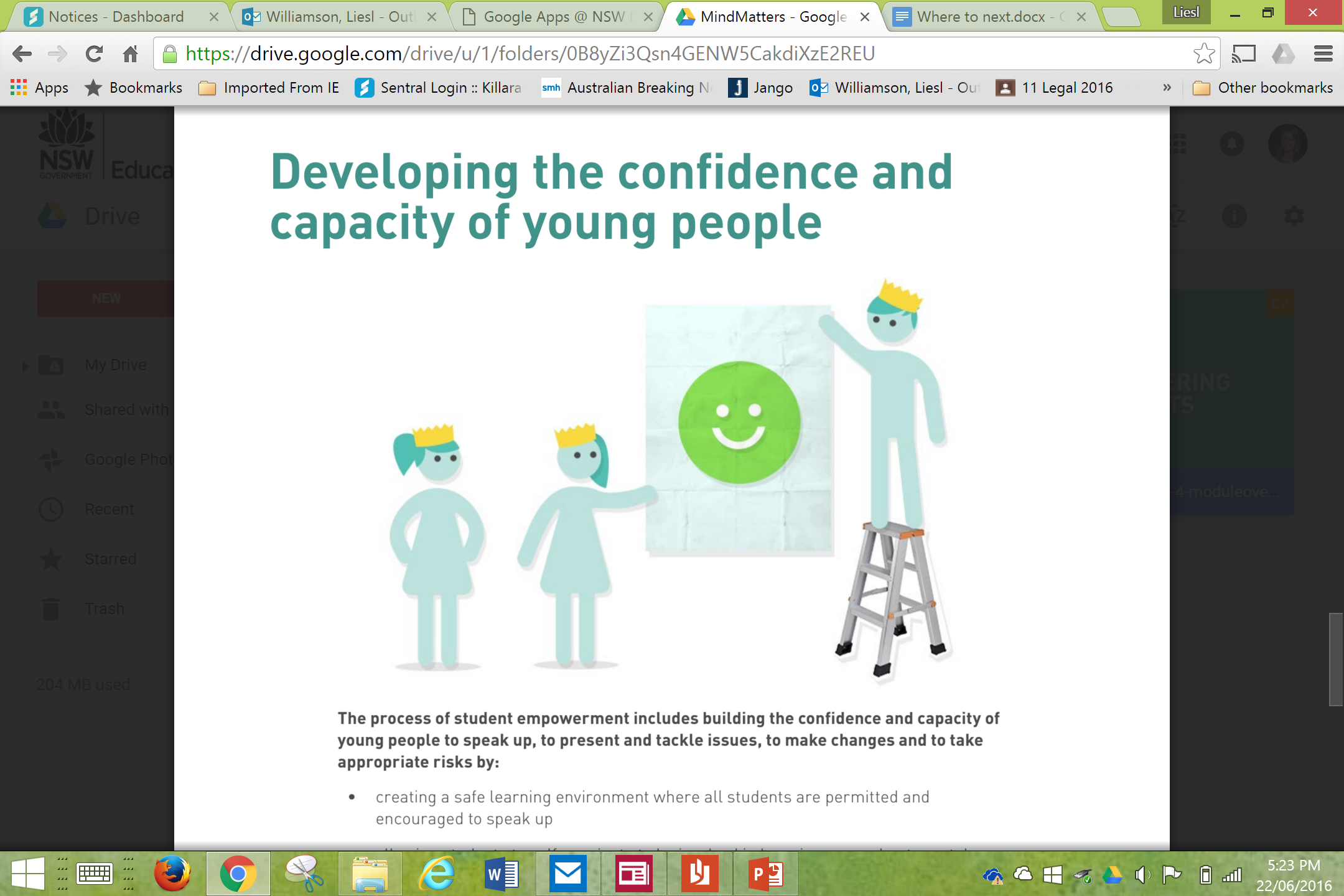 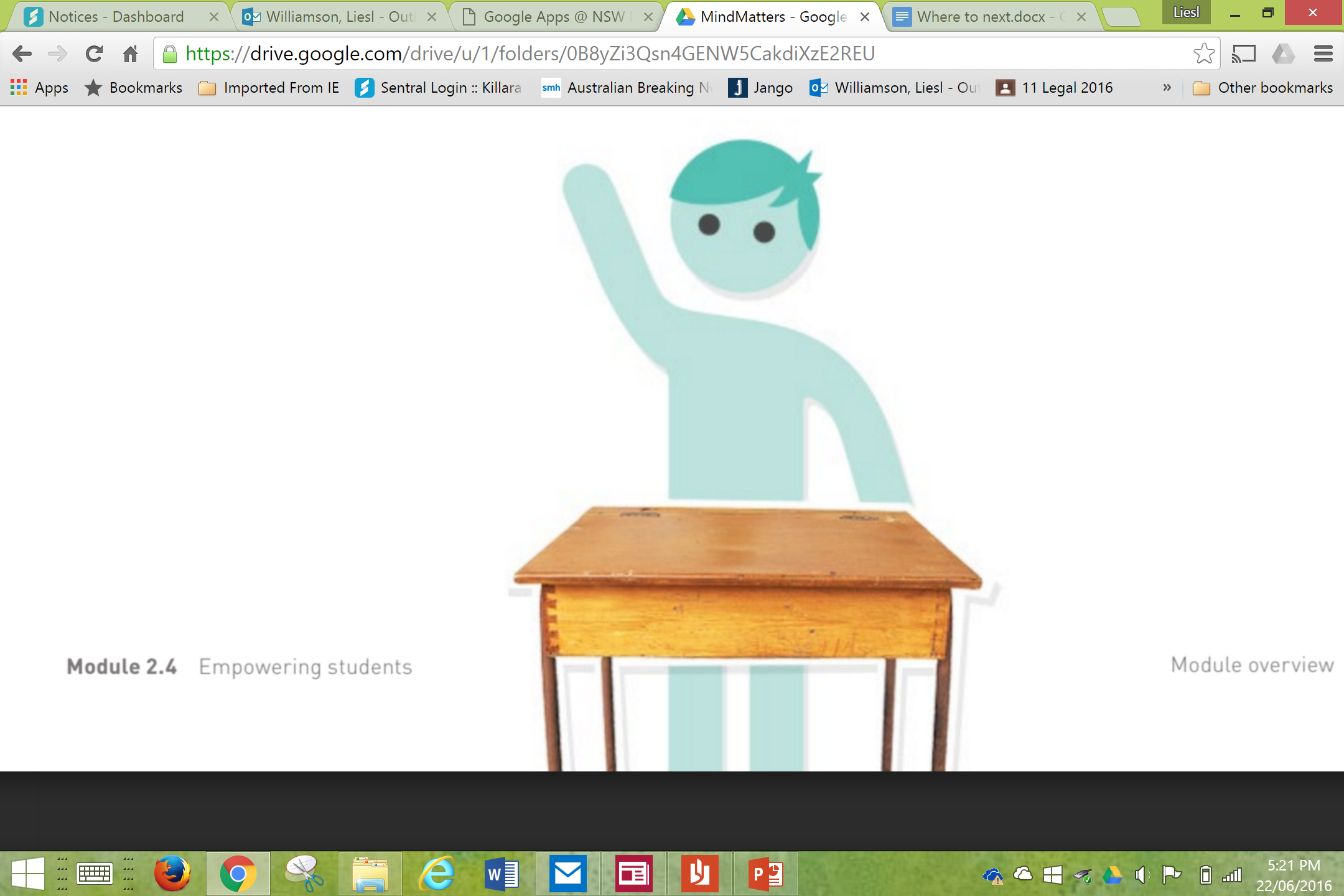 Nomination Process
Nomination forms to your email account on Monday 26 June
You may only nominate for ONE leadership group
Incomplete forms will not be considered




Nominations close on Thursday 27th July 2017
Nomination Process
Students who have been placed on Level 3 or 4 in the calendar year of nomination are not eligible to nominate. 
Students who have been placed on Level 1 or 2 in the calendar year of nomination will have their nomination reviewed by the leadership group coordinator. 
All student records will be consulted in considering eligibility
Complete the nomination form for the Leadership Group that suits YOU.
Write a response explaining why you would be a good leader
Am I suited?
What is expected?
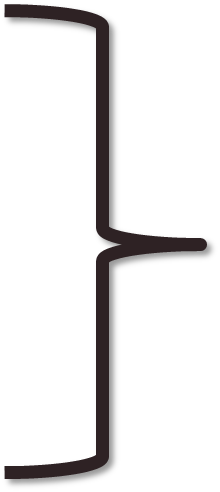 Get endorsement by the due date
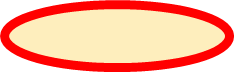 Submit your completed nomination forms
Arts Council
Ms Kim
SRC
Ms Kydd
Prefects
Ms Black
Sports Council
Mr Bruckshaw
SJC
Ms Bouchier
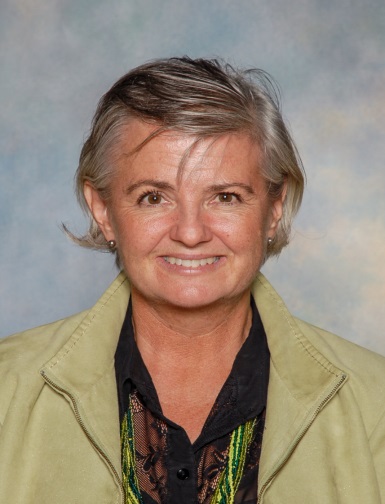 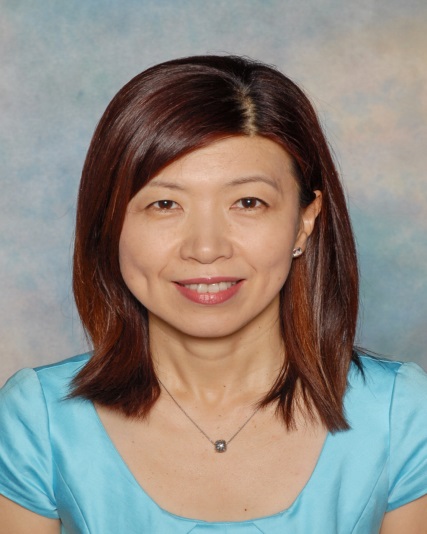 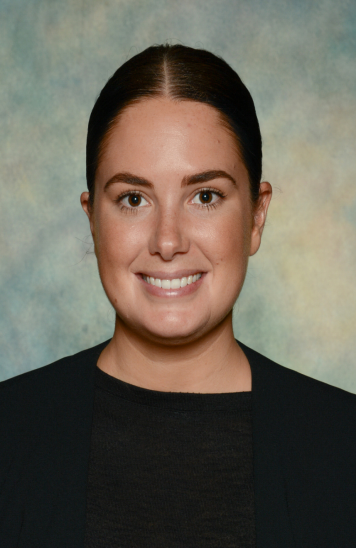 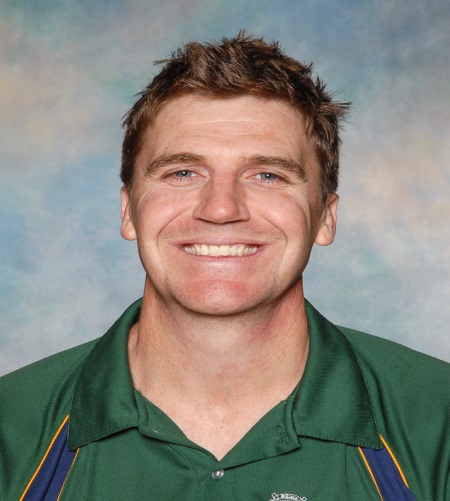 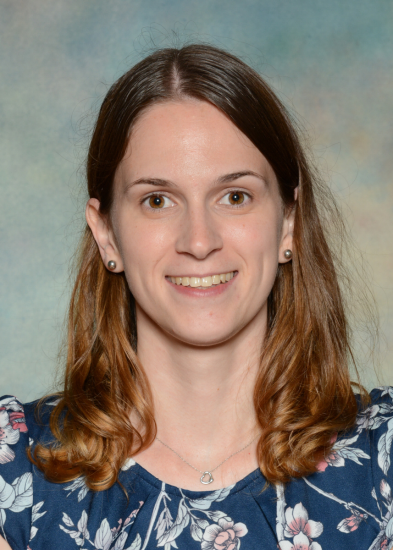 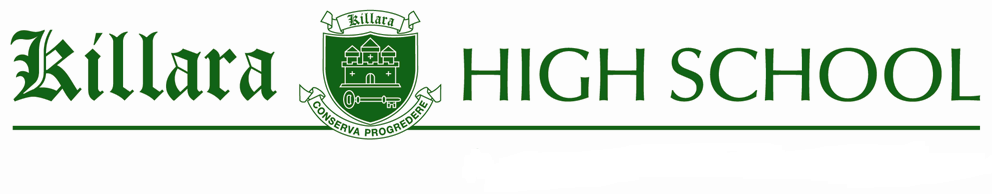 Nominations close on Thursday 27th July 2017. Good luck!
 Get involved in your school!!